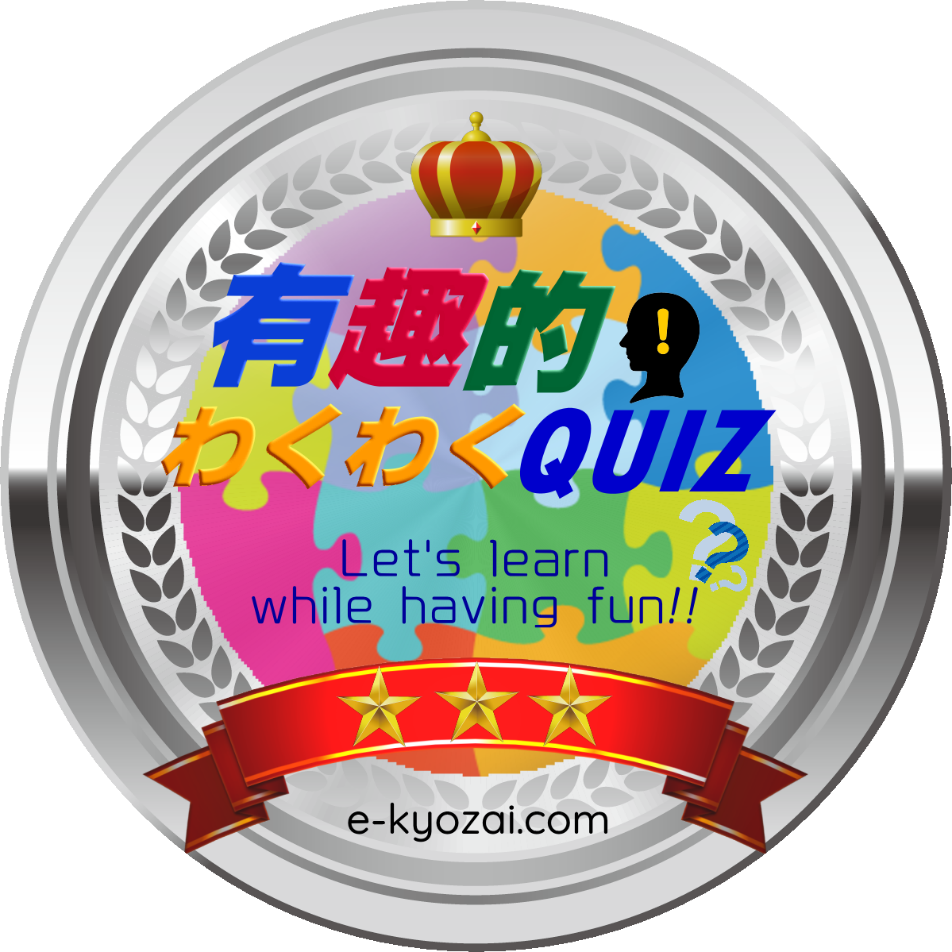 Who am I ? QUIZ
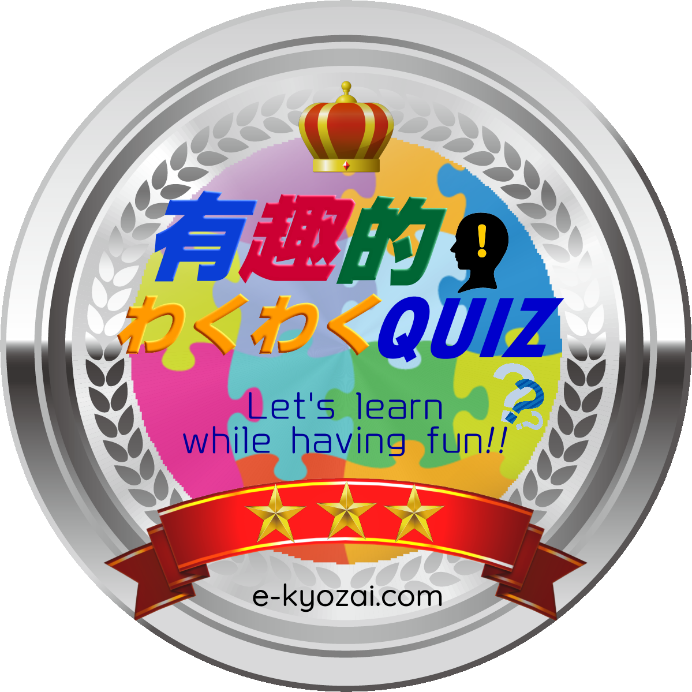 有趣的教材
資源庫
SET-02
G1-B
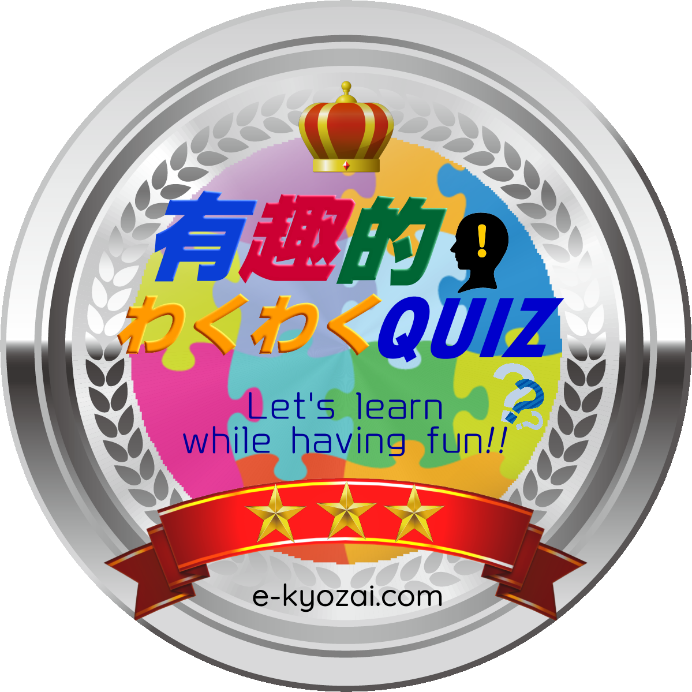 QUIZ規則　ENJOY THE QUIZ
仲良く協力しながら挑戦してね。
請一起合作。
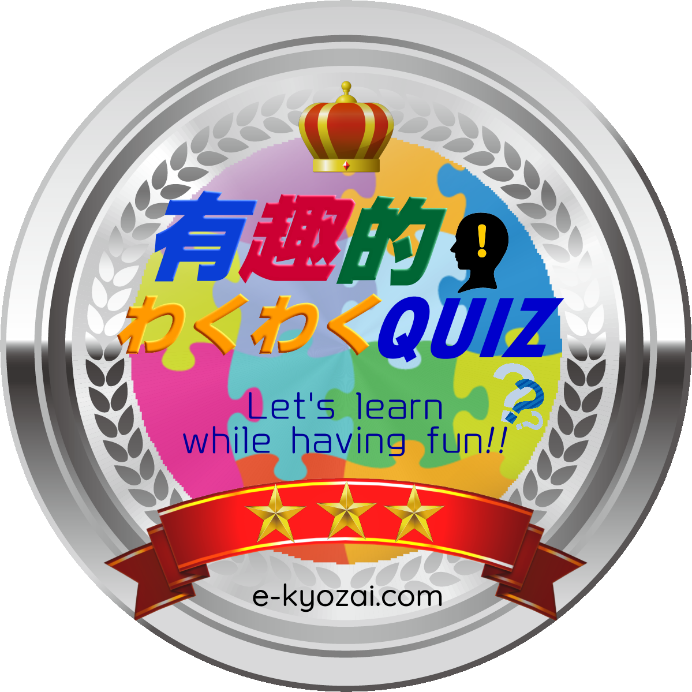 QUIZ規則　THINKING TIME
解答時間は１分です。
回答時間是1分鐘。
Commentary slide　
This slide can be used to explain the question.
You can enter about 160 characters with a font size of 28 points.

解説用スライド　
問題の解説に使用できるスライドです。
フォントサイズ２８ポイントで１６０字程度入力できます。

解說用幻燈片
此幻燈片可用於解說問題。
您可以輸入約160個字符，字體大小為28pt。
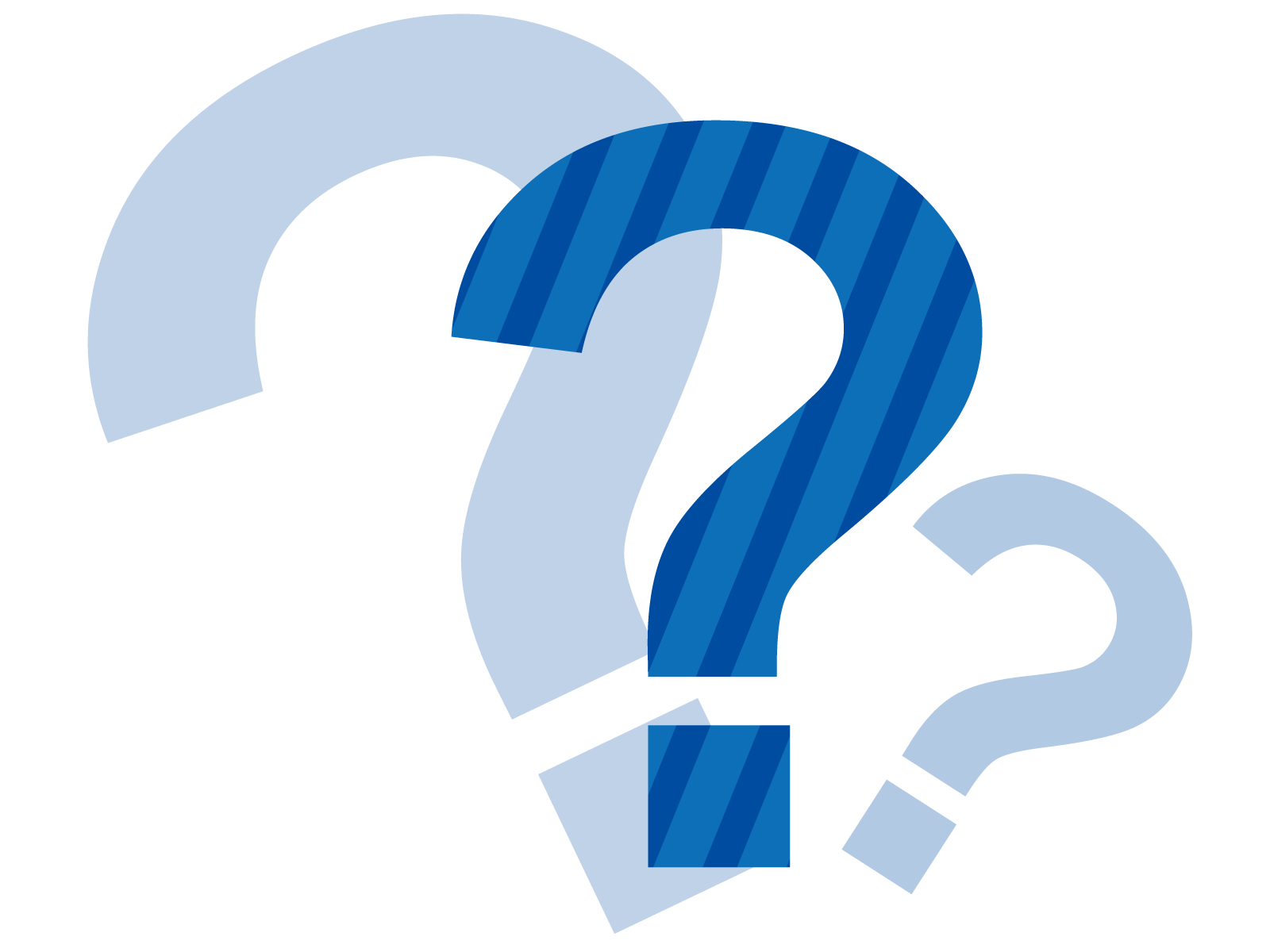 第1問
Who am I ? QUIZ
LEVEL JHS G1
I have many keys but I do not open doors. Who am I?
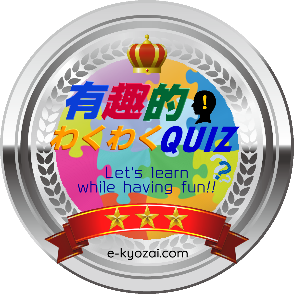 piano
わくわく教材ランド
第2問
Who am I ? QUIZ
LEVEL JHS G1
I have many holes but I can hold water.
Who am I?
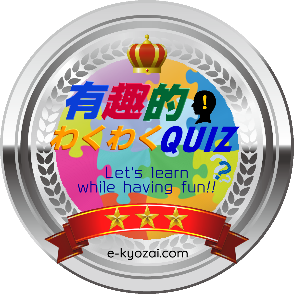 sponge
わくわく教材ランド
第3問
Who am I ? QUIZ
LEVEL JHS G1
I can go up and down but I never move.
Who am I?
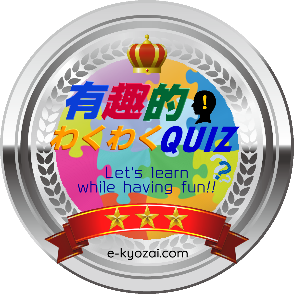 stairs
わくわく教材ランド
第4問
Who am I ? QUIZ
LEVEL JHS G1
I follow you all the time and copy your actions but you can’t touch or catch me.
Who am I?
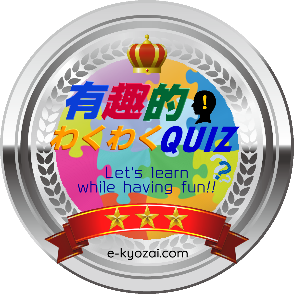 shadow
わくわく教材ランド
第5問
Who am I ? QUIZ
LEVEL JHS G1
You can catch me but you cannot throw me.
Who am I?
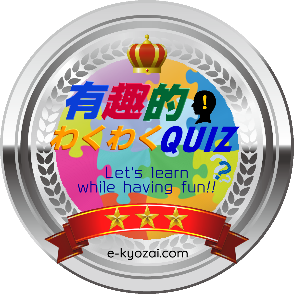 a cold
わくわく教材ランド
第6問
Who am I ? QUIZ
LEVEL JHS G1
I have many words but I cannot speak.
Who am I?
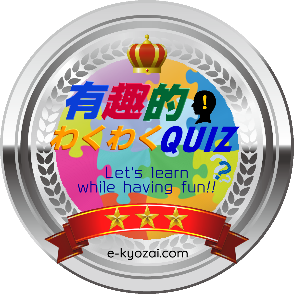 book
わくわく教材ランド
第7問
Who am I ? QUIZ
LEVEL JHS G1
I have a thumb and four fingers but I’m not a hand.
Who am I?
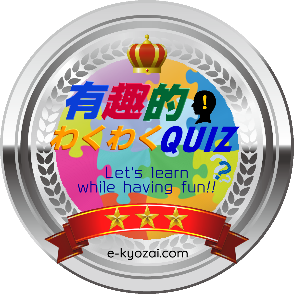 glove
わくわく教材ランド
第8問
Who am I ? QUIZ
LEVEL JHS G1
I can fill up a room but I take up no space.
Who am I?
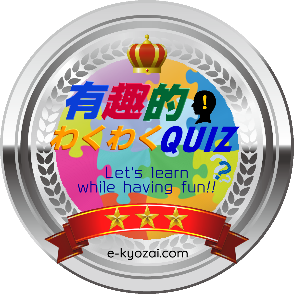 light
わくわく教材ランド
第9問
Who am I ? QUIZ
LEVEL JHS G1
I have legs but I cannot walk.
Who am I?
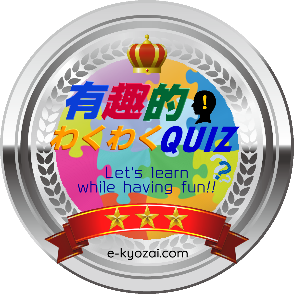 table
わくわく教材ランド
第10問
Who am I ? QUIZ
LEVEL JHS G1
If you drop me I will crack, but give me a smile and I will always smile back.
Who am I?
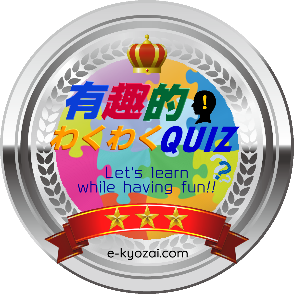 mirror
わくわく教材ランド
わくわくクイズシリーズ　有趣的QUIZ系列

Did you enjoy the “WHO am I” quiz?
Please enjoy other quizzes too!

Special thanks to:
　ACイラスト <https://www.ac-illust.com>
　VSQ <https://vsq.co.jp>
　OtoLogic <https://otologic.jp>　
　Audiostock <https://audiostock.jp>
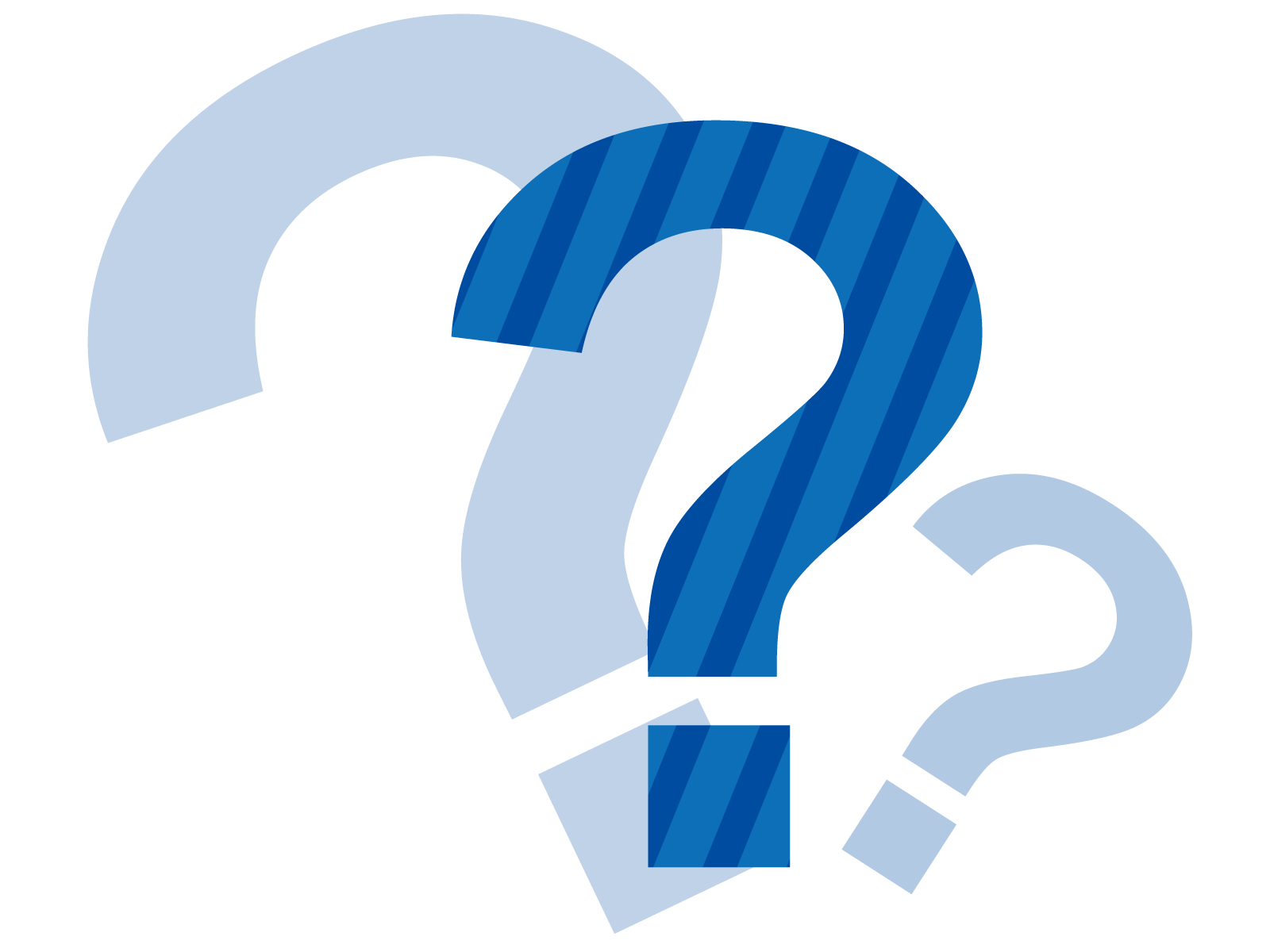 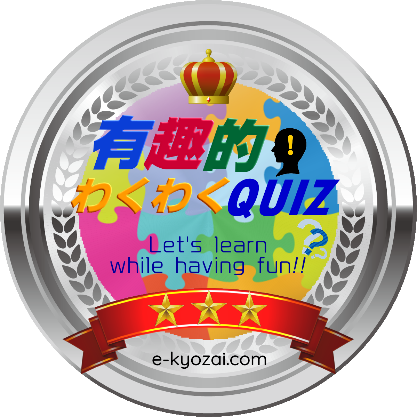 有趣的教材資源庫
THE END
www.e-kyozai.com